Dýchanie  živočíchov
Ing. Marta Lazúrová
                      ZŠ sv. Don Bosca Zlaté Moravce
Funkcie  dýchacej  sústavy
výmena plynov – kyslíka a oxidu uhličitého

Kyslík
súčasť vzduchu
kyslík je živočíchmi prijímaný zo vzduchu alebo z vody
je zdrojom energie 

Oxid uhličitý
živočíchy vydychujú
Dýchanie rozdeľujeme na:
Vonkajšie dýchanie – výmena plynov medzi vonkajším prostredím a dýchacím orgánom




Vnútorné dýchanie – výmena plynov medzi krvou a 
       bunkami tela
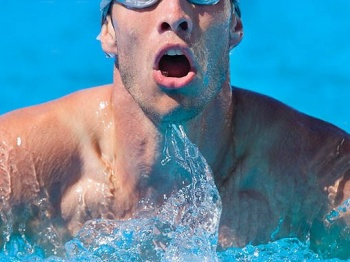 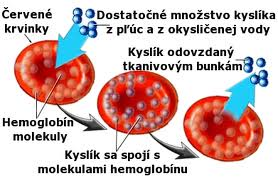 Jednobunkovce
dýchajú celým povrchom tela

dýchanie prebieha v mitochondriách
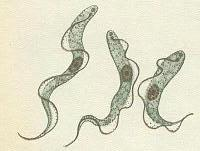 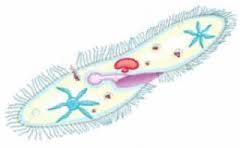 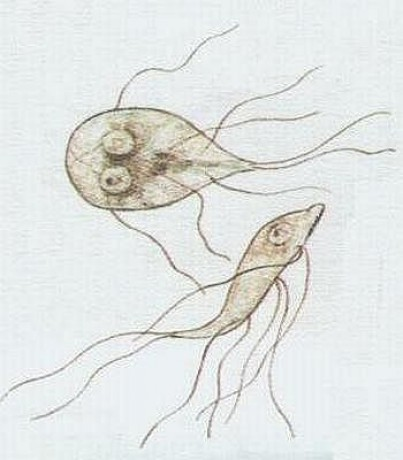 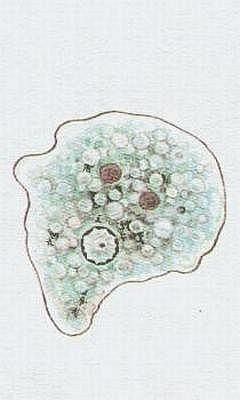 Pŕhlivce  Ploskavce  Obrúčkavce
dýchajú celým povrchom tela
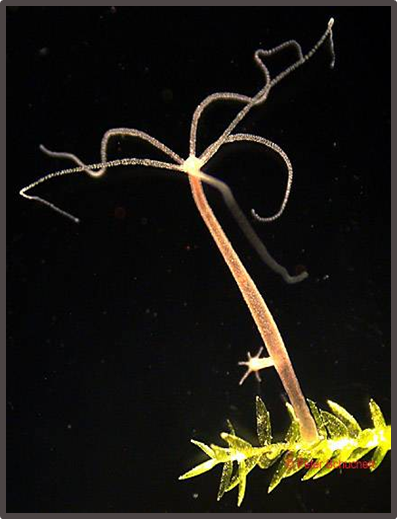 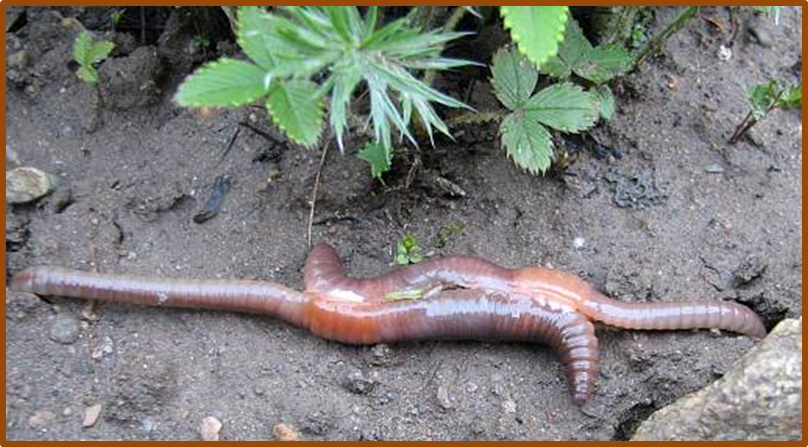 Mäkkýše
Suchozemské
     pľúcnym vakom
Vodné
                žiabrami
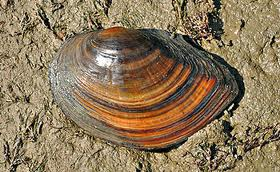 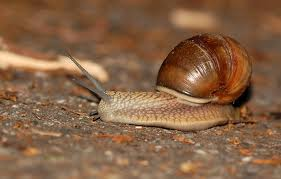 Článkonožce
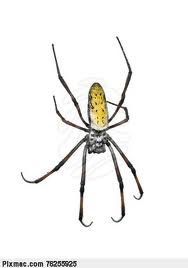 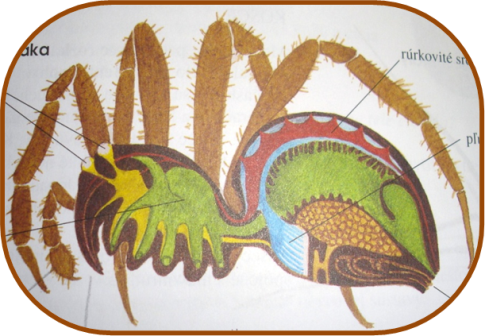 Pavúkovce – pľúcnymi vačkami
Kôrovce – žiabrami
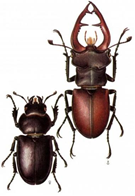 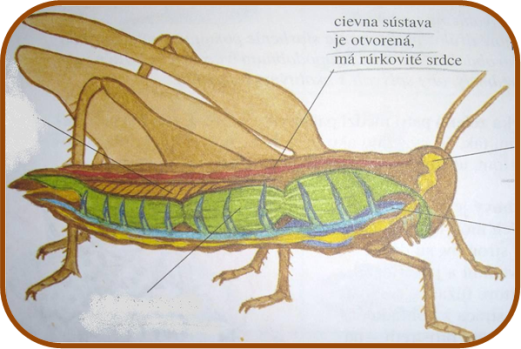 Hmyz - vzdušnicami
StavovceRyby
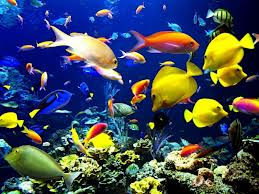 dýchajú kyslík rozpustený vo vode
     žiabrami
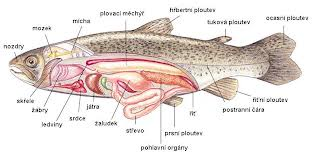 Obojživelníky
v larválnom štádiu žiabrami




v dospelosti pľúcami a kožou
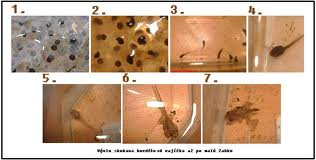 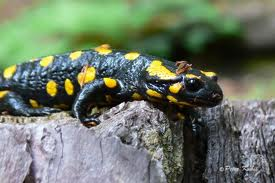 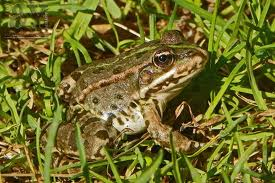 Plazy
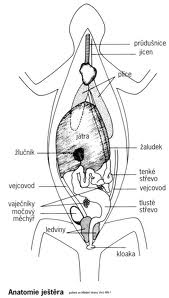 pľúcami 

 viac zriasené 
ako pri obojživelníkoch
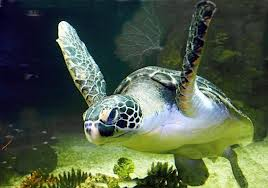 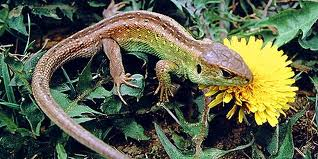 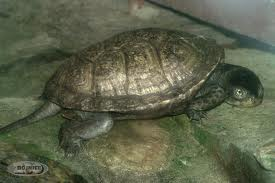 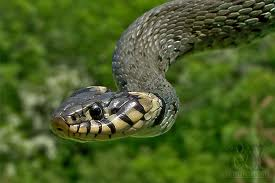 Vtáky
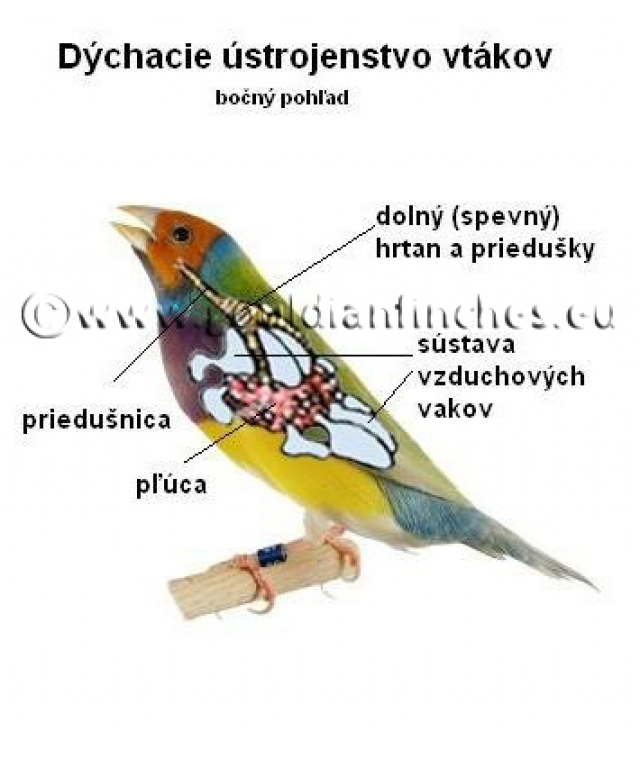 pľúcami, ktoré dopĺňajú 
vzdušné vaky 
    - sú to lalokovité výbežky 
    zasahujúce do dutých kostí, 
    - sú zásobárňou vzduchu a 
     nadľahčujú telo vtáka
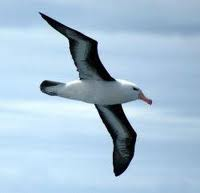 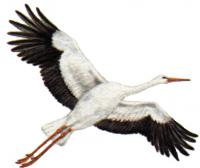 Cicavce
Vzduch prúdi cez nos do nosohrtanu, cez priedušnicu do pľúc
Pľúca sú rozdelené na dva laloky
Alveoly – pľúcne komôrky
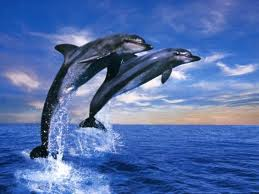 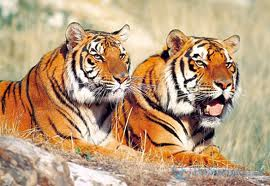 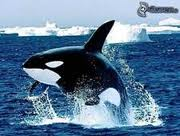 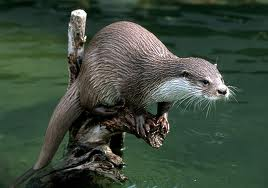 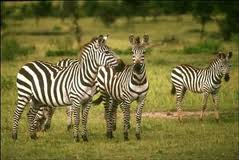 Stavba dýchacej sústavy človeka